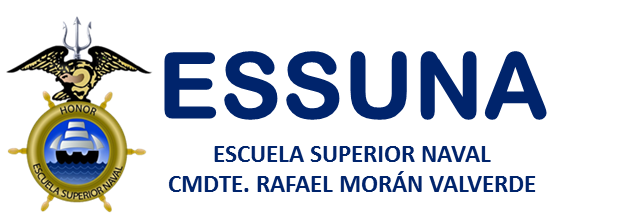 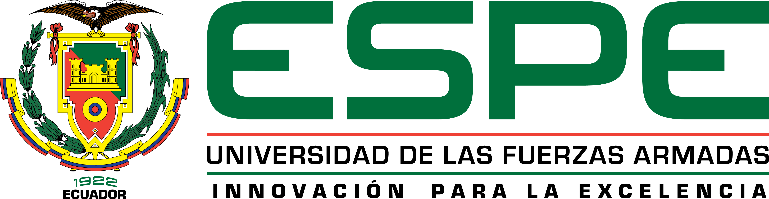 LA RADICIÓN SOLAR Y SUS EFECTOS EN EL PERSONAL DE LA ESCUELA SUPERIOR NAVAL “CMDTE RAFAEL MORAN VALVERDE”
ELABORADO POR: 

GM 4/B ALVARO GABRIEL MORAN NARVAEZ
AGENDA
2
PROBLEMA
3
[Speaker Notes: Las Fuerzas Armadas del Ecuador tiene como misión el cuidar y proteger la soberanía del país y velar por la seguridad de la población existente dentro del territorio ecuatoriano, ya sea vía marítima, terrestre y aérea
El personal activo de las tres fuerzas, tienen la capacidad de adaptarse a situaciones y a climas como parte de su labor profesional
La armada del ecuador, cuenta con una escuela de preparación integral, la cual tiene como nombre Escuela Superior Naval CMDTE “Rafael Morán Valverde”, dentro de esta gran institución formativa, se educan y se moldean a los futuros oficiales de marina eficaces y con una gran preparación naval, dentro de las actividades que se desarrollan como parte de su formación integral son expuestos a los rayos solares.]
JUSTIFICACIÓN
4
[Speaker Notes: es por aquella razón que se debe tener en cuenta los efectos negativos de la misma, que se producen por la exposición del personal en horas de alta a radiación UV,  sobre todo la población más activa de la Escuela Superior Naval (los guardiamarinas) , ya que por motivos de formación académica e integral, propio de la ocupación naval, deben exponerse a la radiación de  forma directa o indirecta; cabe mencionar que algunas personas son más afectadas que otras.
Por lo que es necesario desarrolar estrategias de prevención y cuidado al personal de la Escuela Superior Naval, para de esta manera saber cómo actuar, y poder establecer estrategias que ayuden  a salvaguardar la integridad física de los guardiamarinas.]
OBJETIVO GENERAL
Analizar los efectos causados por la radiación solar en el personal de guardiamarinas de la Escuela Superior Naval, mediante el análisis de datos estadísticos de índice UV estableciendo normas preventivas que permitan reducir el daño a la salud.
5
OBJETIVOS ESPECÍFICOS
6
FUNDAMENTACIÓN TEÓRICA
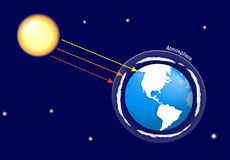 Radiación Solar: Es la transmisión de energía por medio de ondas electromagnéticas que se producen de forma directa desde la fuente, el sol y se dispersa hacia la tierra.

Temperatura: Grado de calentamiento en el aire debido a la radiación solar.

Índice UV: Es un método para predecir la intensidad con la que la radiación solar alcanza la superficie terrestre.
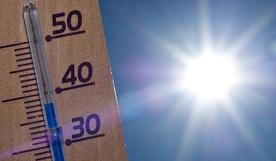 7
FUNDAMENTACIÓN TEÓRICA
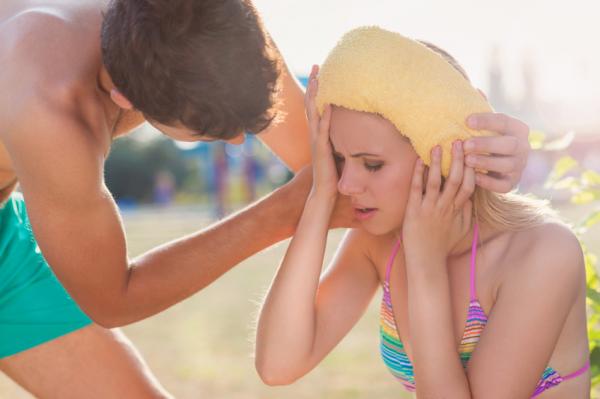 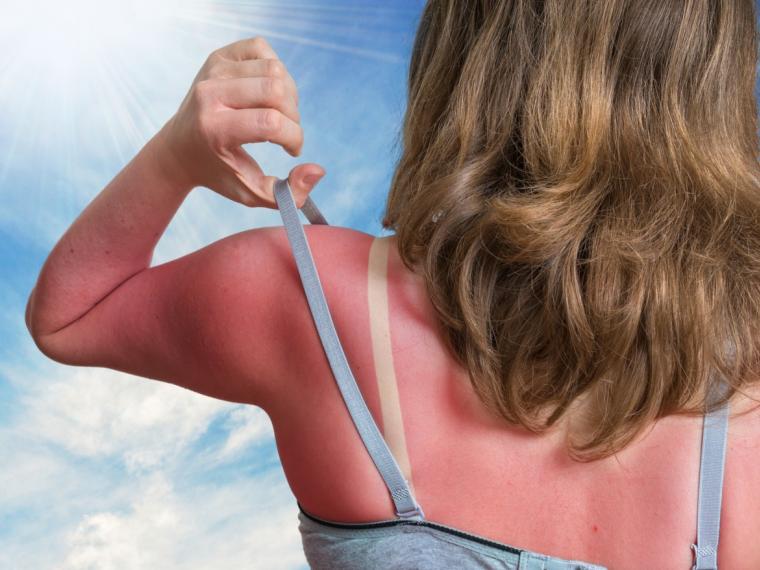 QUEMADURAS SOLARES:
Enrojecimiento de la piel
Dolor, sensibilidad y picazón
Piel caliente al tacto
Descamación superficial
Erupción cutánea
Manchas blancas en la piel
QUEMADURAS SOLARES
INSOLACIÓN
INSOLACION:
Mareo
Alteración en la sudoración
Nauseas y vómitos
Debilidad
Respiración acelerada
Dolor de cabeza
Frecuencia cardiaca acelerada
Boca y lengua secas
Irritabilidad
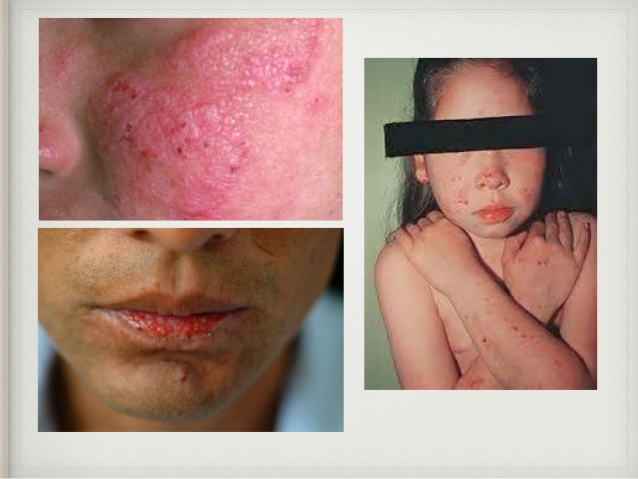 DERMATITIS SOLAR
Formación de pequeñas ampollas epidérmicas
Pigmentación de la piel
Fiebre
Formación de costras
8
DERMATITIS SOLAR
[Speaker Notes: INSOLACION:
Mareo
Alteración en la sudoración
Nauseas y vómitos
Debilidad
Respiración acelerada
Dolor de cabeza
Frecuencia cardiaca acelerada
Boca y lengua secas
Irritabilidad
QUEMADURAS SOLARES
Enrojecimiento de la piel
Dolor, sensibilidad y picazón
Piel caliente al tacto
Descamación superficial
Erupción cutánea
Manchas blancas en la piel
DERMATITIS SOLAR
Formación de pequeñas ampollas epidérmicas
Pigmentación de la piel
Fiebre
Formación de costras
Manchas rojas en zonas del pecho, cuello y rostro]
FUNDAMENTACIÓN TEÓRICA
Fuente: Tomado del libro Índice UV Solar Mundial de la OMS (Organización Mundial de la Salud)
9
MARCO LEGAL
10
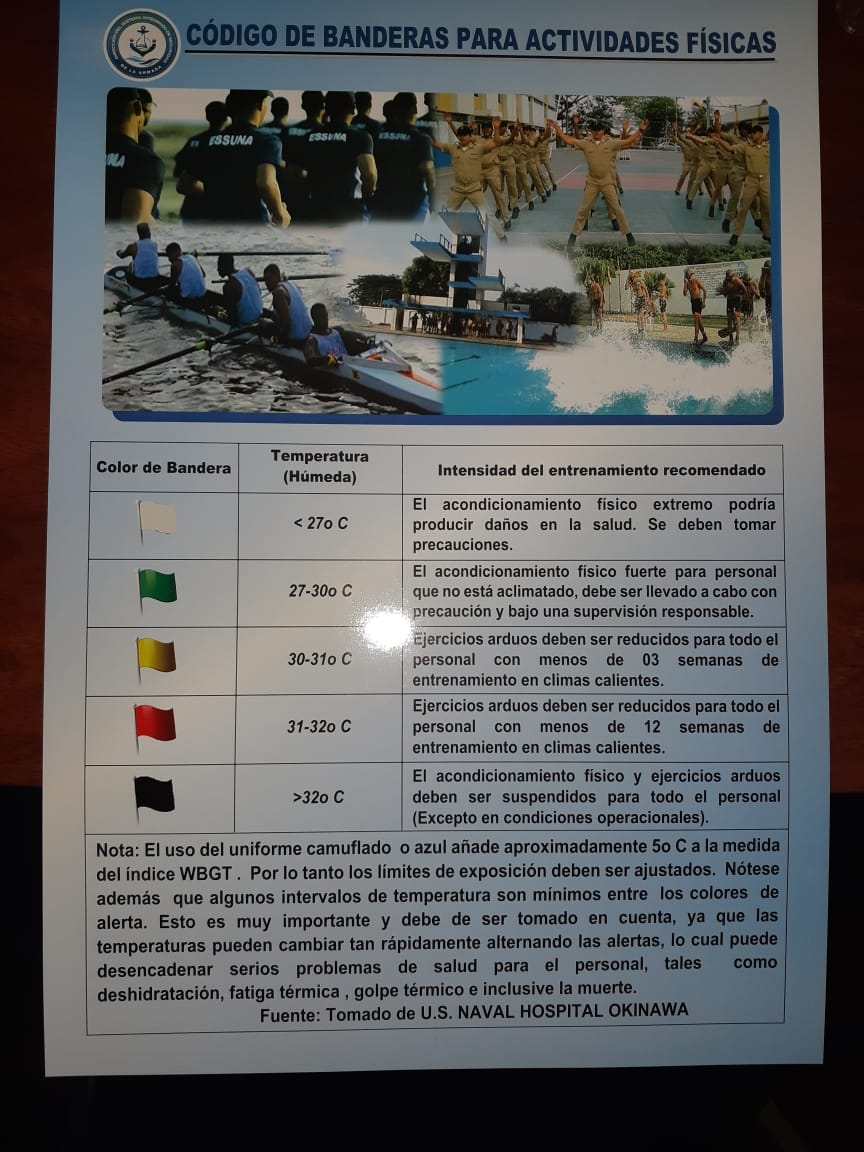 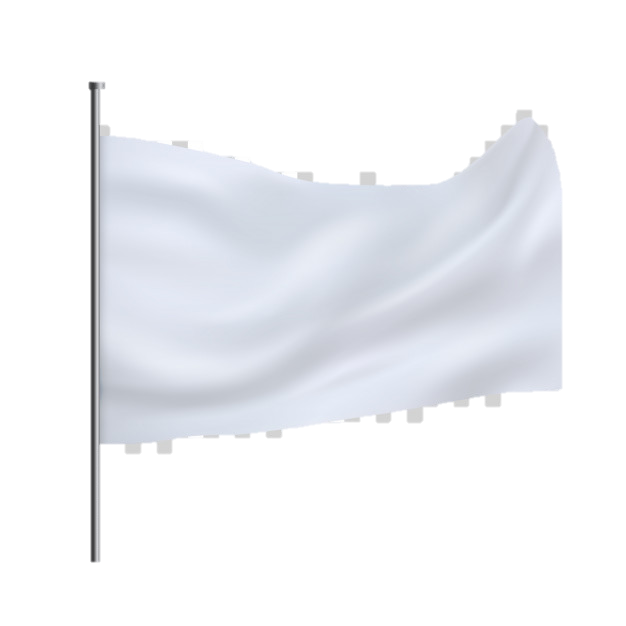 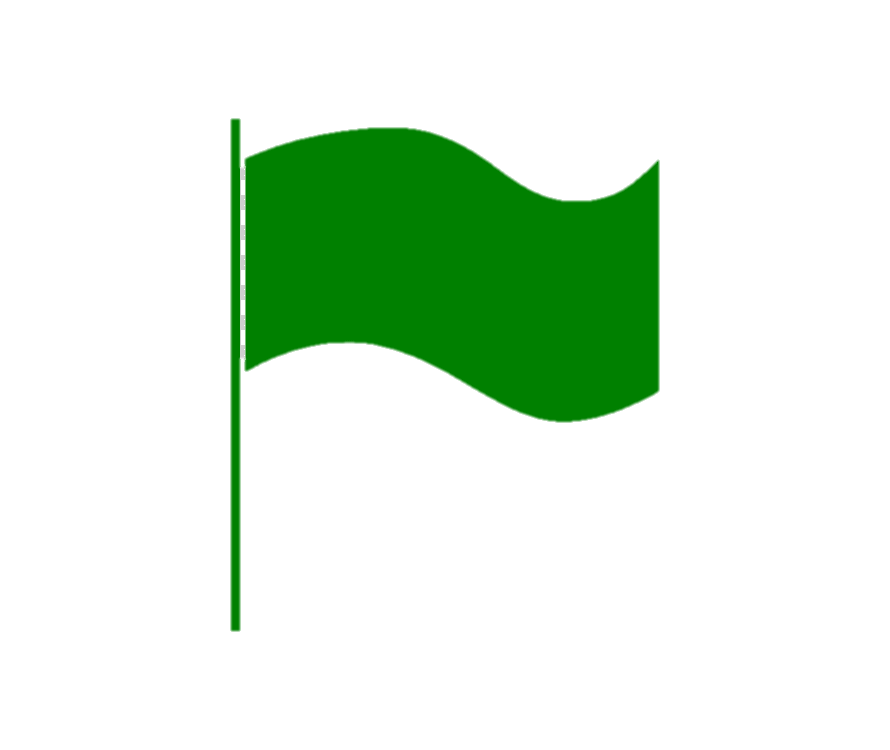 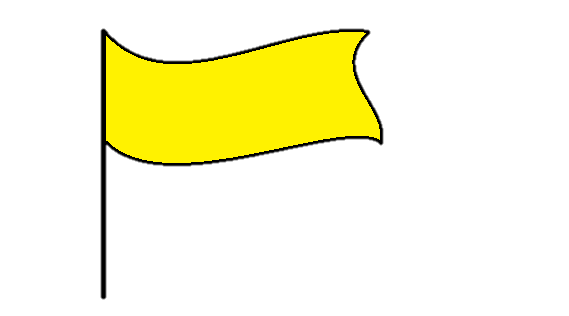 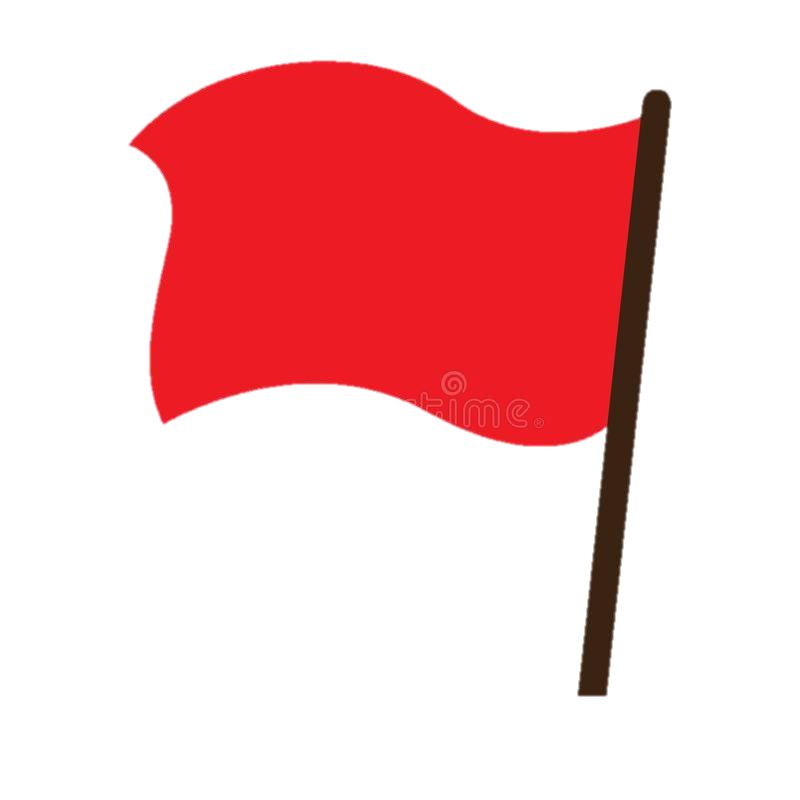 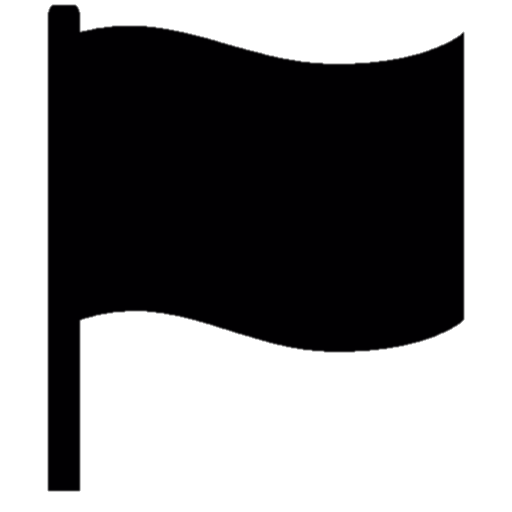 11
FUNDAMENTACIÓN METODOLÓGICA
12
FUNDAMENTACIÓN METODOLÓGICA
13
RESULTADOS DE LA INVESTIGACIÓN
INICIO 14-marzo-2020 FIN 14-Abril-2020 – Radiación Solar
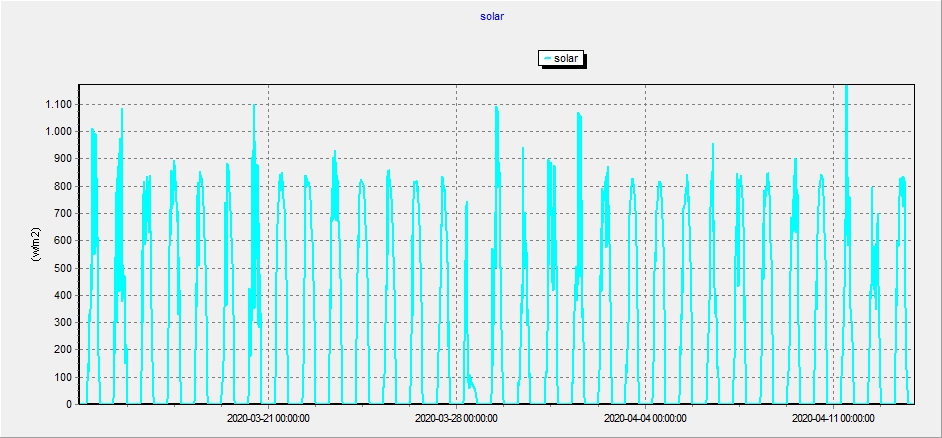 14
RESULTADOS DE LA INVESTIGACIÓN
INICIO 14-marzo-2020 FIN 14-Abril-2020 – Índice UV
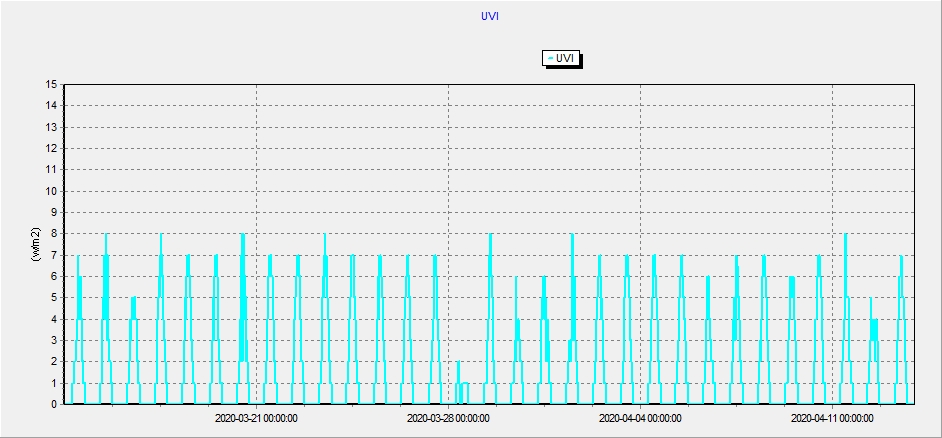 15
RESULTADOS DE LA INVESTIGACIÓN
INICIO 14-Mayo-2020 FIN 14-Junio-2020 – Radiación Solar
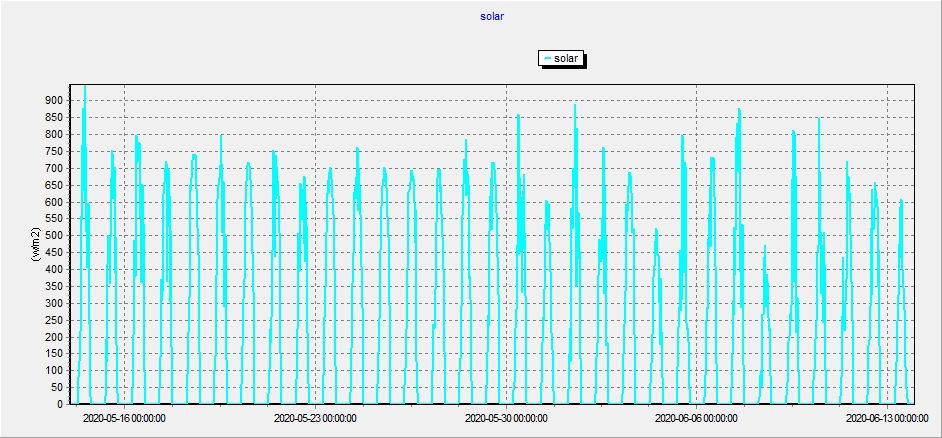 16
RESULTADOS DE LA INVESTIGACIÓN
INICIO 14-Mayo-2020 FIN 14-Junio-2020 – Índice UV
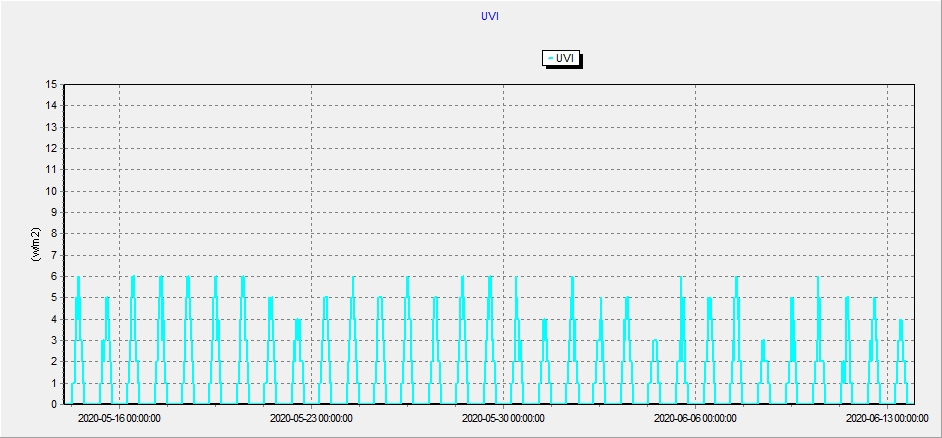 17
RESULTADOS DE LA INVESTIGACIÓN
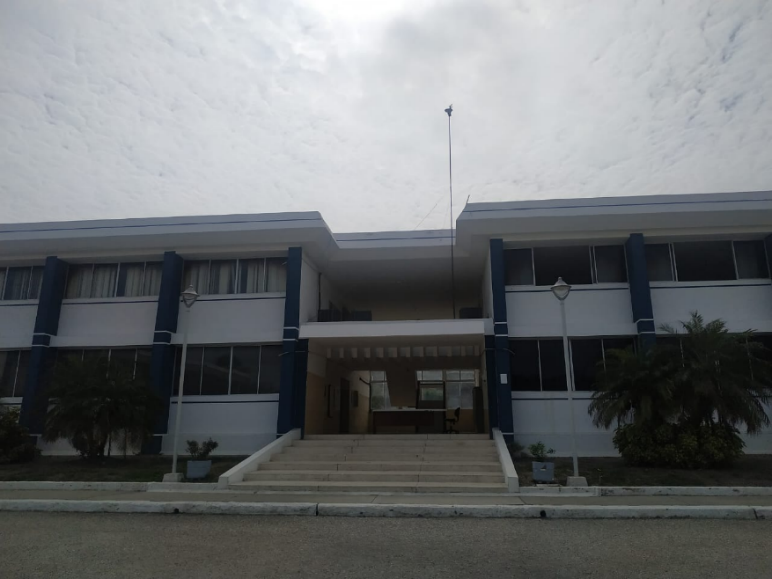 Estos resultados son del periodo comprendido del 14 de marzo al 14 de julio del 2020
18
RESULTADOS DE LA INVESTIGACIÓN
19
[Speaker Notes: INSOLACION:
Mareo
Alteración en la sudoración
Nauseas y vómitos
Debilidad
Respiración acelerada
Dolor de cabeza
Frecuencia cardiaca acelerada
Boca y lengua secas
Irritabilidad
QUEMADURAS SOLARES
Enrojecimiento de la piel
Dolor, sensibilidad y picazón
Piel caliente al tacto
Descamación superficial
Erupción cutánea
Manchas blancas en la piel
DERMATITIS SOLAR
Formación de pequeñas ampollas epidérmicas
Pigmentación de la piel
Fiebre
Formación de costras
Manchas rojas en zonas del pecho, cuello y rostro]
PROPUESTA
Proponer normativas de prevención contra la exposición a la radiación solar por medio de regulaciones establecidas internacionalmente para ser aplicados dentro del proceso de formación de la brigada de guardiamarina
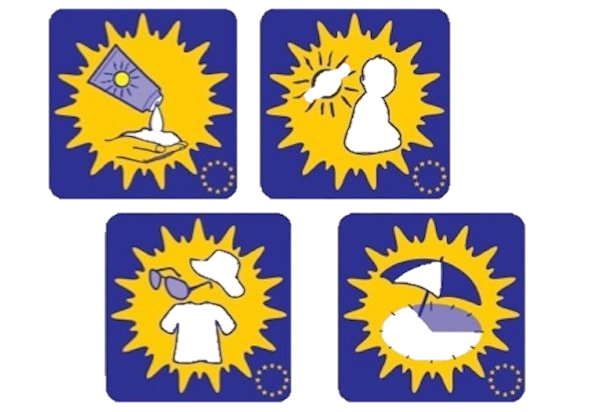 20
PLAN DE ACCIÓN
21
22
SEÑALETICA DE SEGURIDAD Y PROTECCIÓN
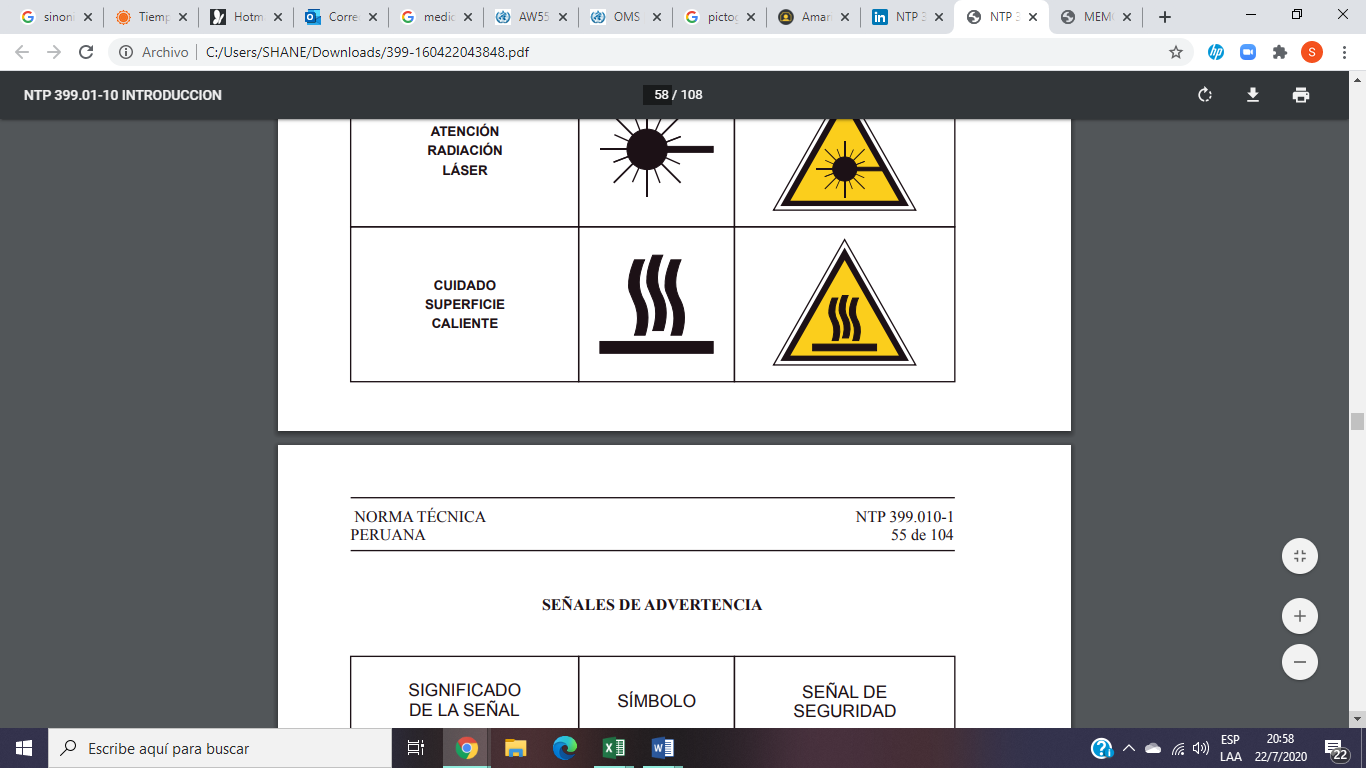 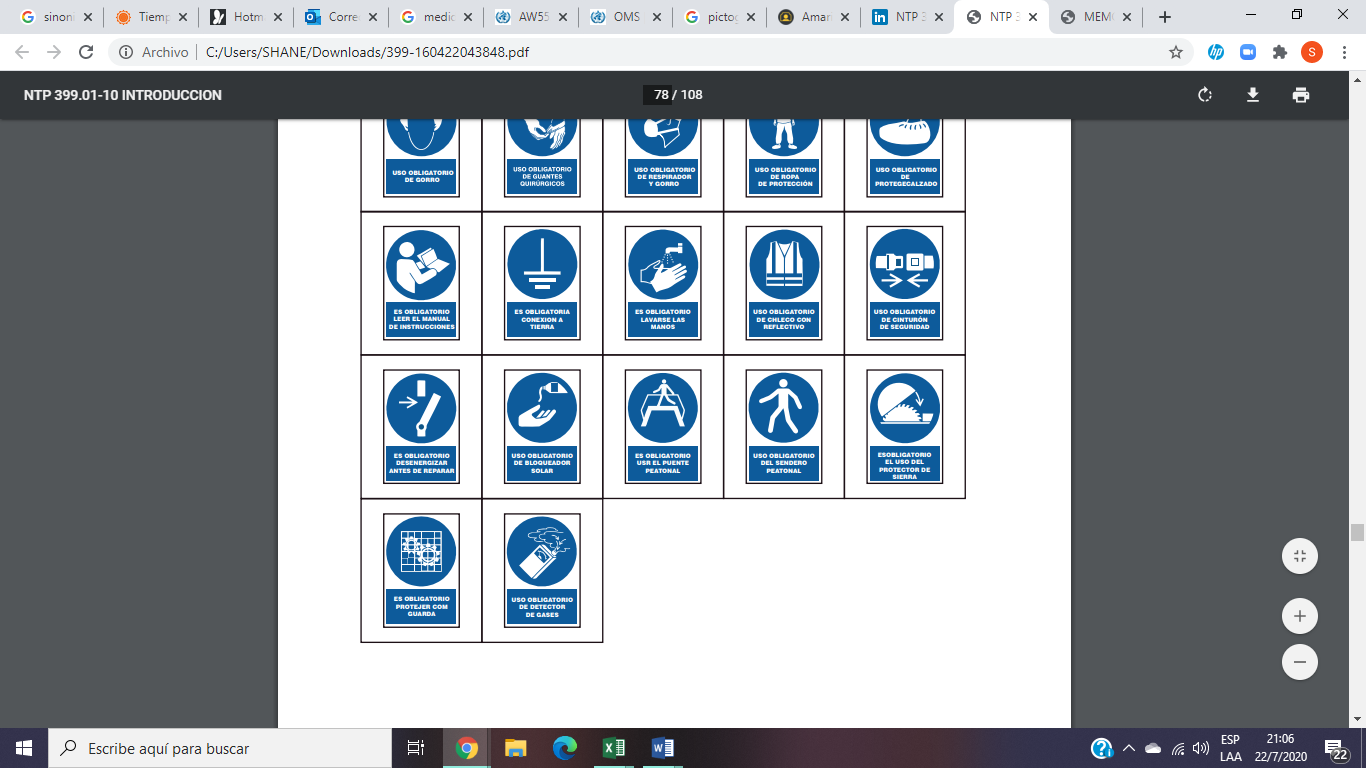 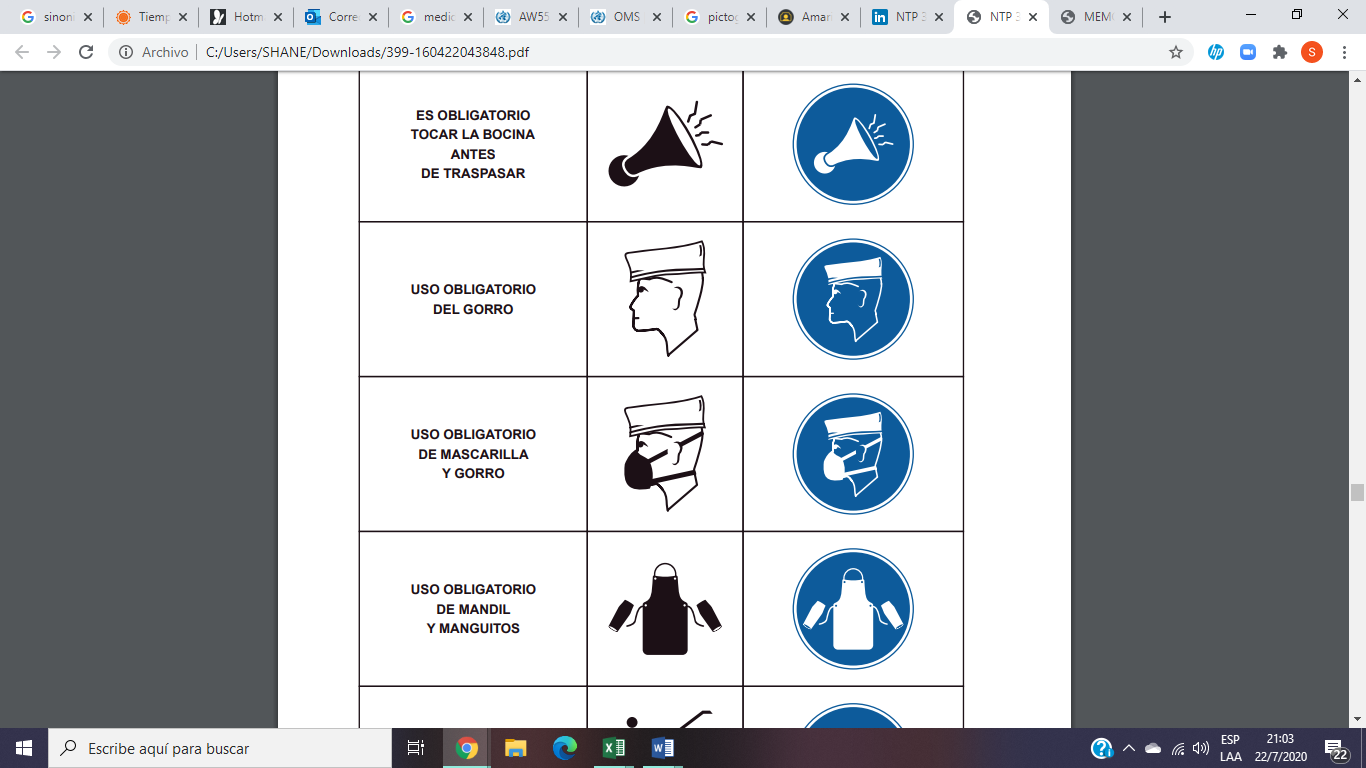 23
SEÑALETICA DE SEGURIDAD Y PROTECCIÓN
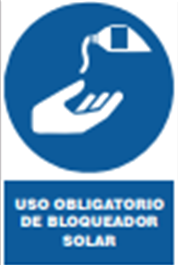 24
SEÑALETICA DE SEGURIDAD Y PROTECCIÓN
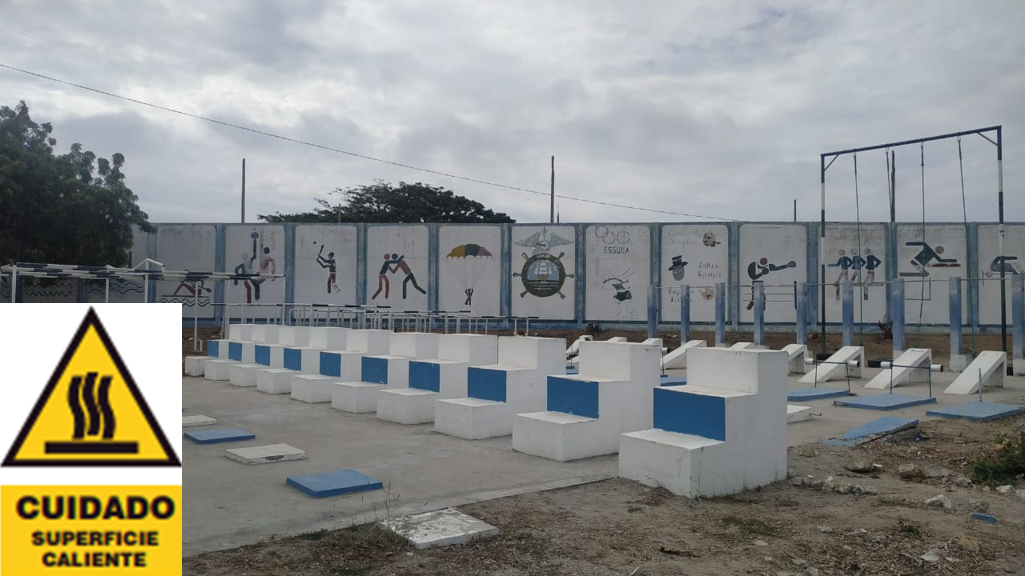 25
SEÑALETICA DE SEGURIDAD Y PROTECCIÓN
26
CONCLUSIONES
La Organización Mundial de la Salud y la DIRSEG mediante el código de banderas para la realización de actividad física, establecen parámetros de protección para disminuir los efectos nocivos provocados por la radiación solar de esta manera salvaguardar la salud de las personas.
Los datos obtenidos por la estación meteorológica en el periodo de marzo a julio del 2020 en las horas más fuertes que son 10:00 a 16:00, permitieron determinar el índice de radiación solar y rayos UV a los que se exponen los guardiamarinas cumpliendo con el ritmo de batalla de la escuela superior naval.
El plan de acción permitirá reducir estos efectos nocivos producidos por la alta radiación solar y garantizará el bienestar fisco e integral de los futuros oficiales de marina, sin dejar de ejecutar las actividades propias de la formación militar.
18
RECOMENDACIONES
Realizar charlas informativas a la brigada de guardiamarinas acerca de la radiación solar, los efectos nocivos y las secuelas que se producen a corto y largo plazo, así como las medias de protección que se implementarían con base a la OMS y la DIRSEG.
Por medio de la estación meteorológica se haga un seguimiento periódico de la radiación solar y sus factores climáticos en las diferentes épocas del año con el fin de tomar las medidas de precaución en base al código de banderas que ayude a salvaguardar a la integridad física de los guardiamarinas durante su periodo de formación.
Realizar las actividades propias de la formación militar en nuevos espacios establecidos por el plan de acción, con el fin de contrarrestar los efectos negativos de la radiación solar y sus secuelas, sin dejar a un lado la formación ética, integral y naval que es esencial y obligatoria para formar a los futuros oficiales de marina.
19
FIN DE LA PRESENTACIÓN
29